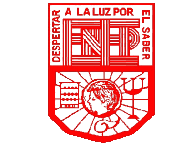 Escuela Normal de Educación Preescolar
CAMBRIDGE PLATFORM UNITS 3 AND 4

Signature: Ingles A1 2

Student: Sandra Guadalupe Flores Alvizo   1 “C”
Teacher: Cristina Aracely Alvarado Chavarria 

Saltillo, Coahuila 18 de noviembre del 2019
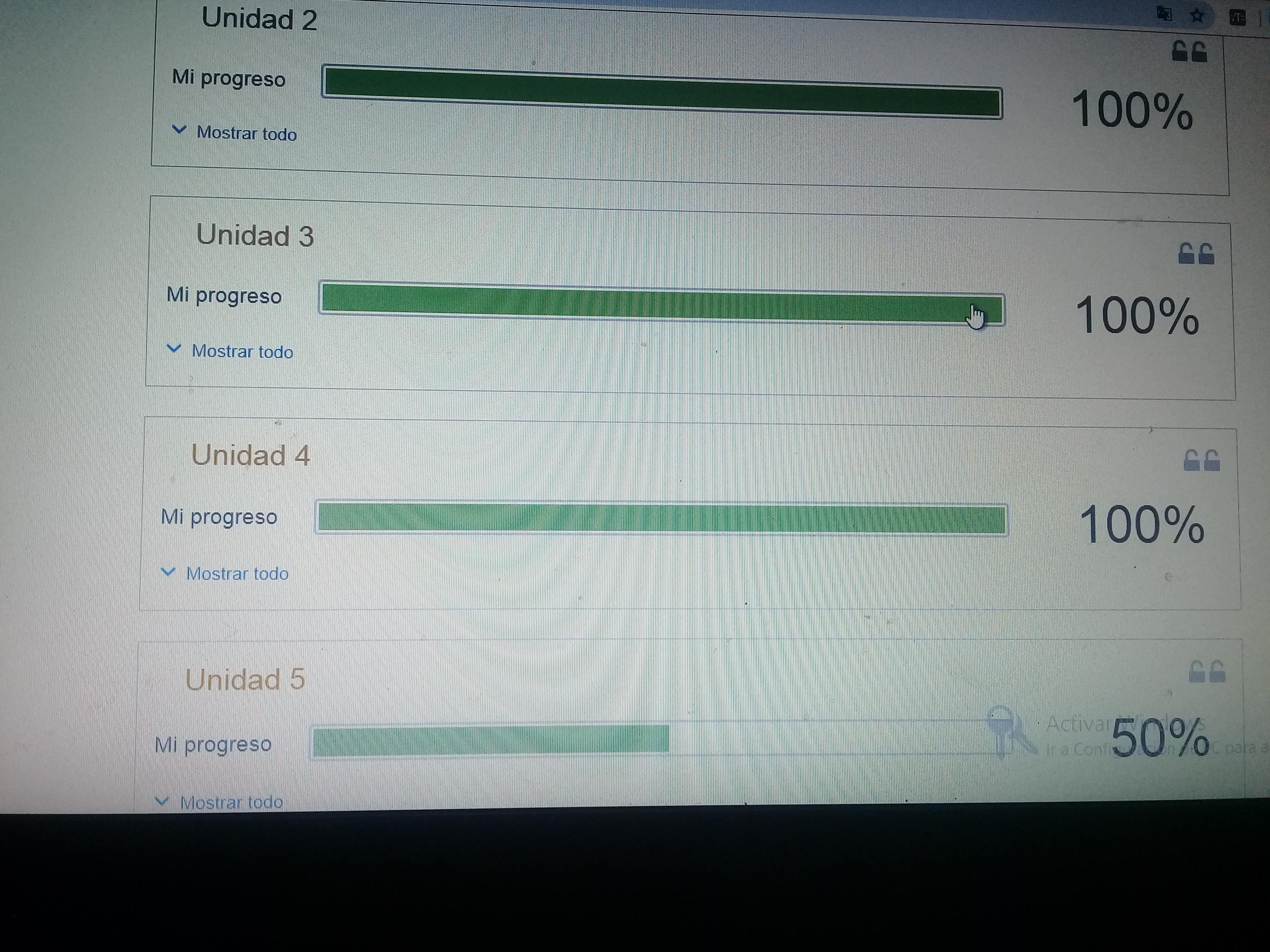